PROMETEUS - Preterm Brain-Oxygenation and Metabolic EU-Sensing: Feed the BrainGrant Agreement Number 101099093
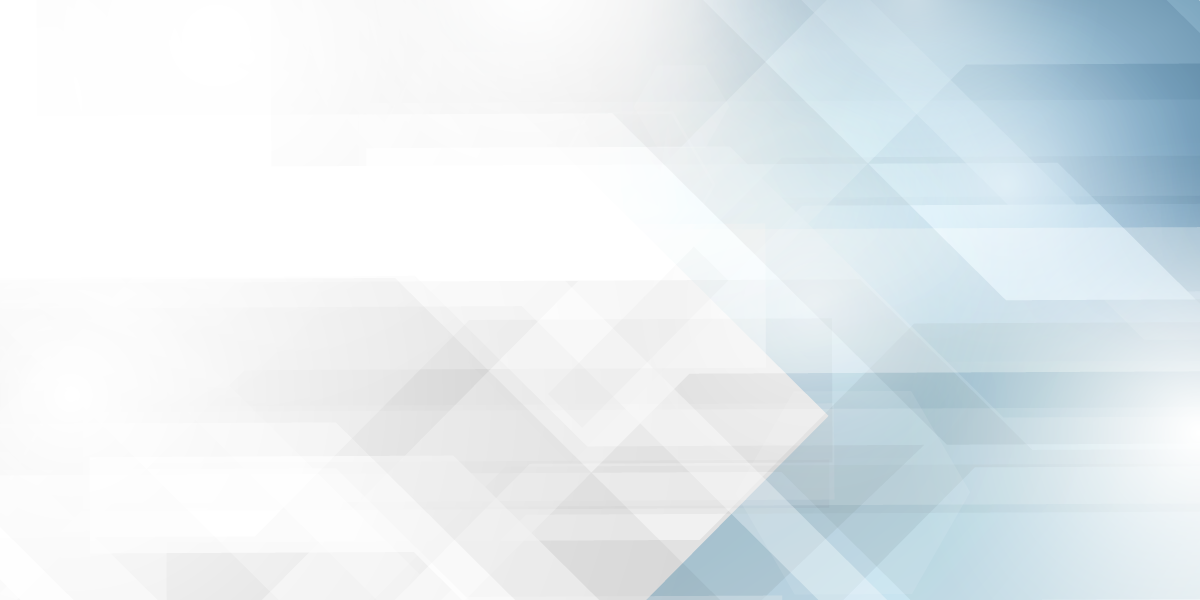 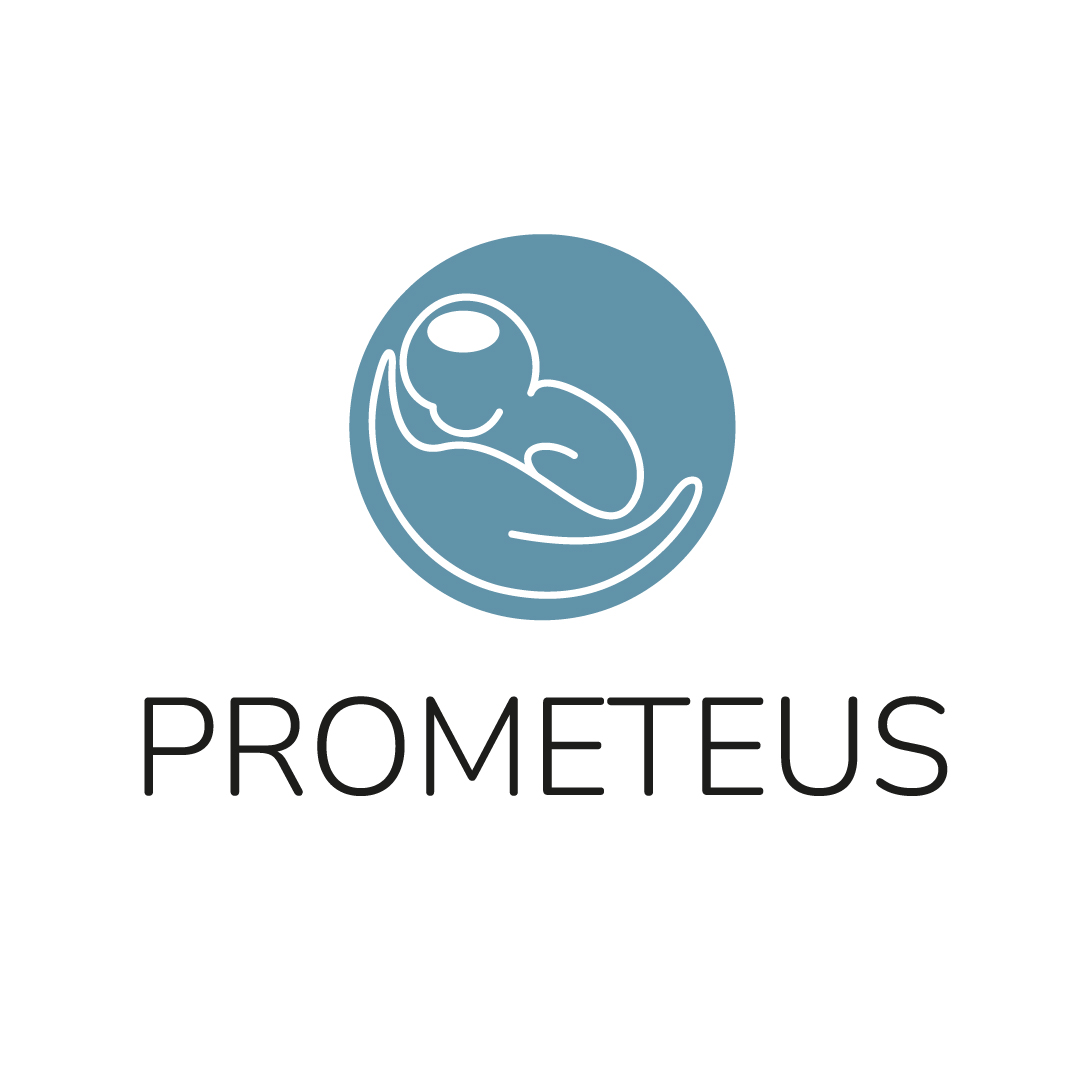 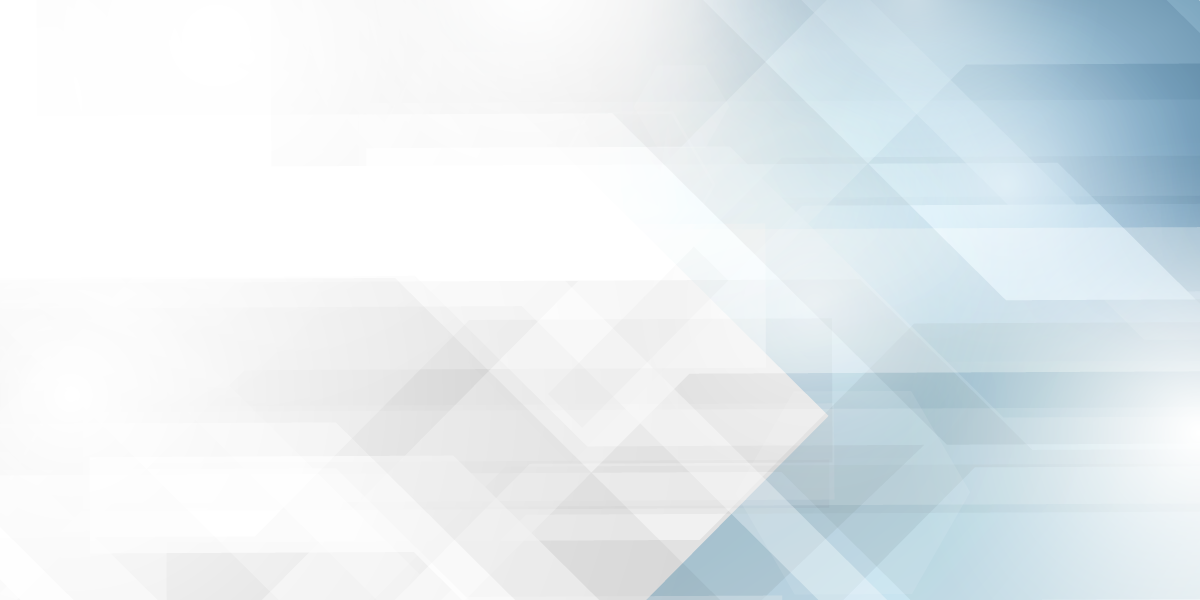 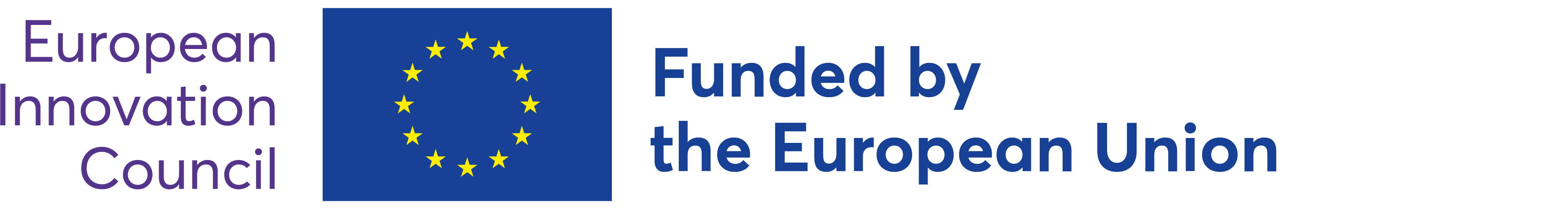 This project has received funding from the European Union’s Horizon Europe research and innovation programme 
under grant agreement No 101099093
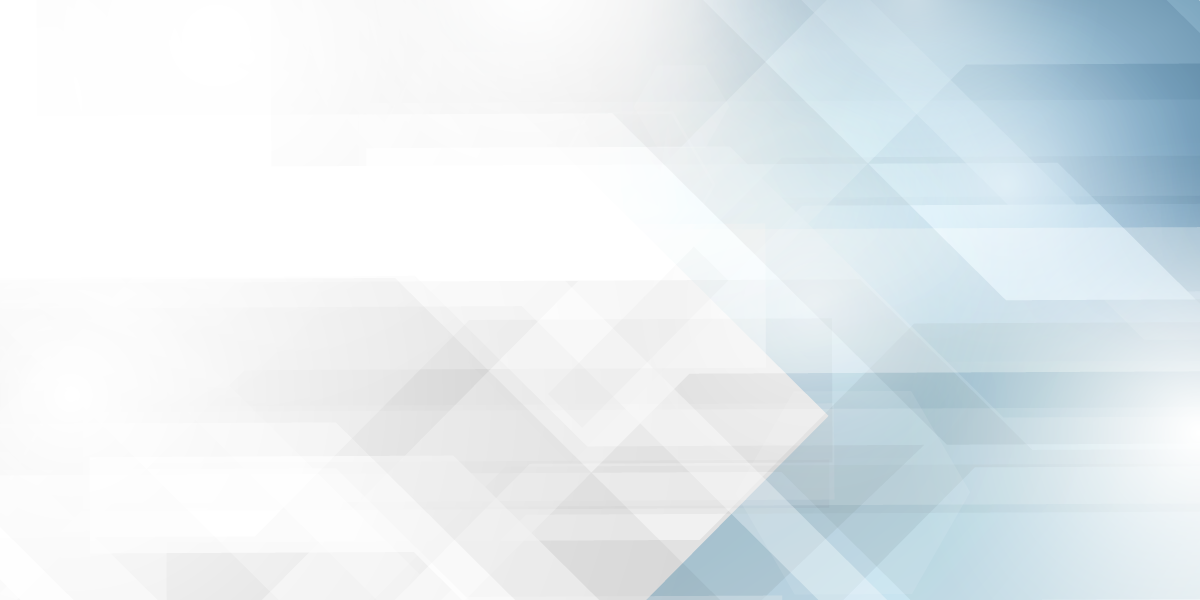 Title
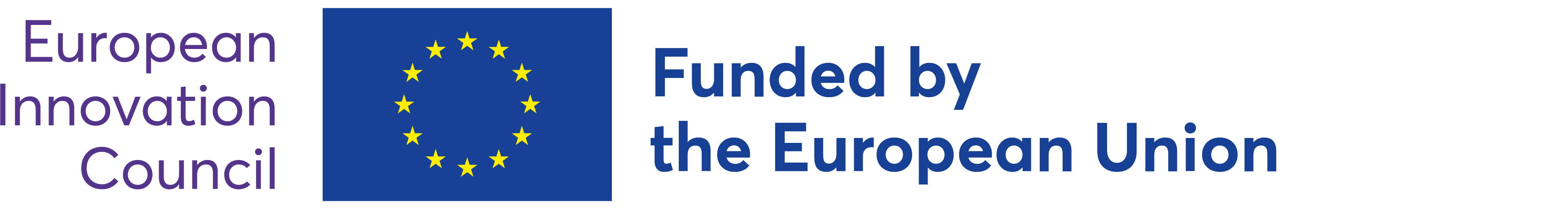 This project has received funding from the European Union’s Horizon Europe research and innovation programme 
under grant agreement No 101099093
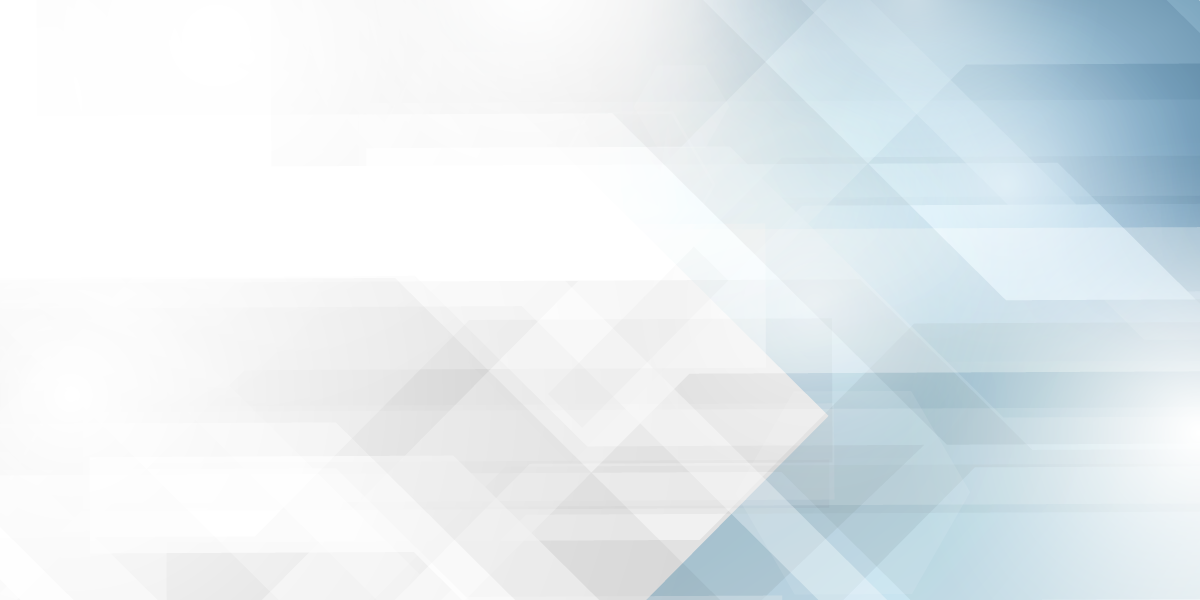 Title
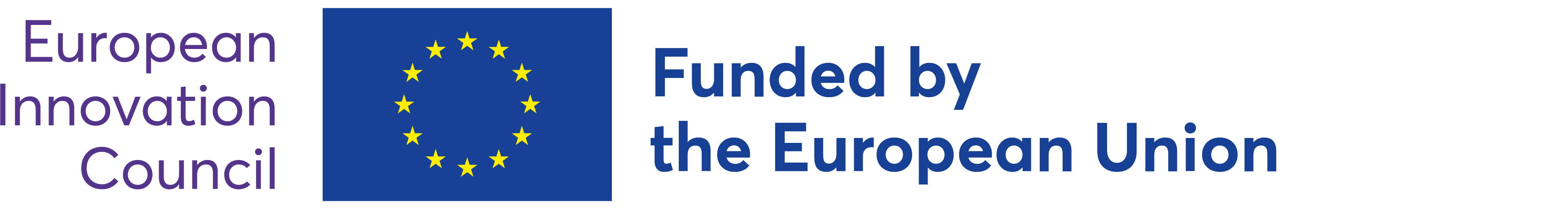 This project has received funding from the European Union’s Horizon Europe research and innovation programme 
under grant agreement No 101099093
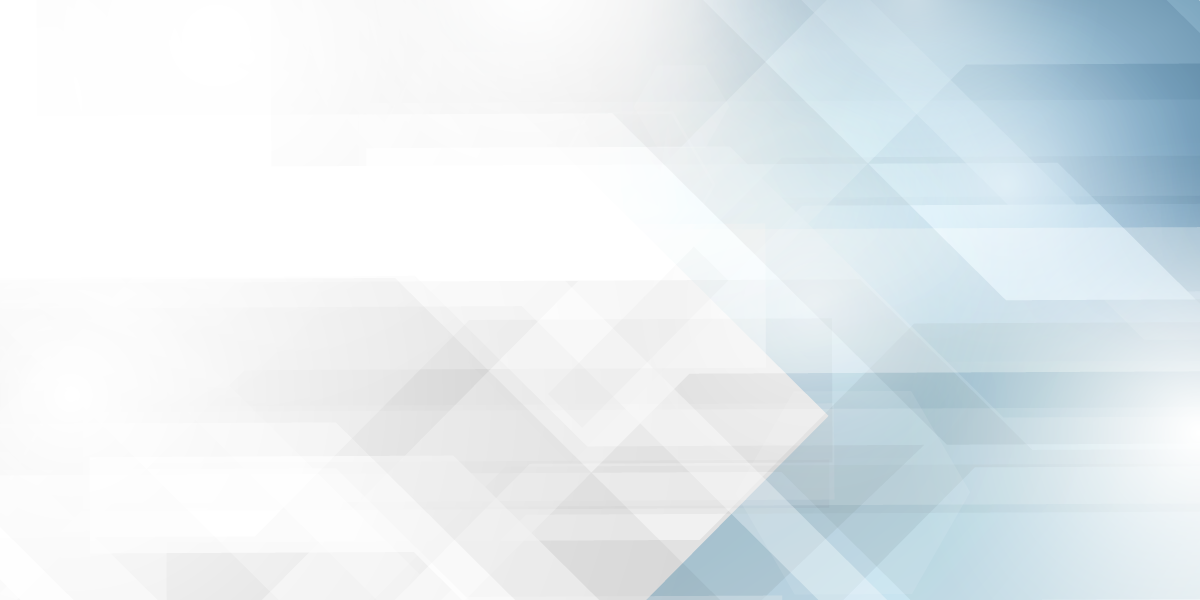 Title
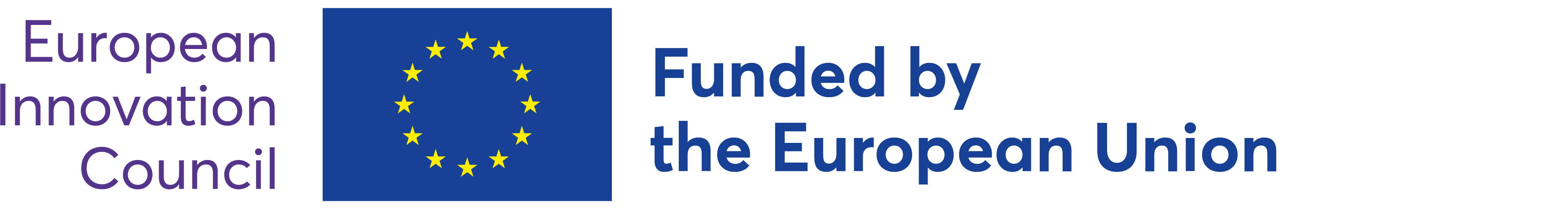 This project has received funding from the European Union’s Horizon Europe research and innovation programme 
under grant agreement No 101099093